PHENIX Run 12
John KosterRBRCRSC Meeting2012/01/13
1
Outline
Physics expectations
Upgrades/Accomplishments during 2011 shutdown
Commissioning plans
News from spin service tasks
Local polarimetery
Relative luminosity (special plans/runs for run12)
Vernier scan
2
200 GeV pp Transverse
High pT Neutral Pion AN
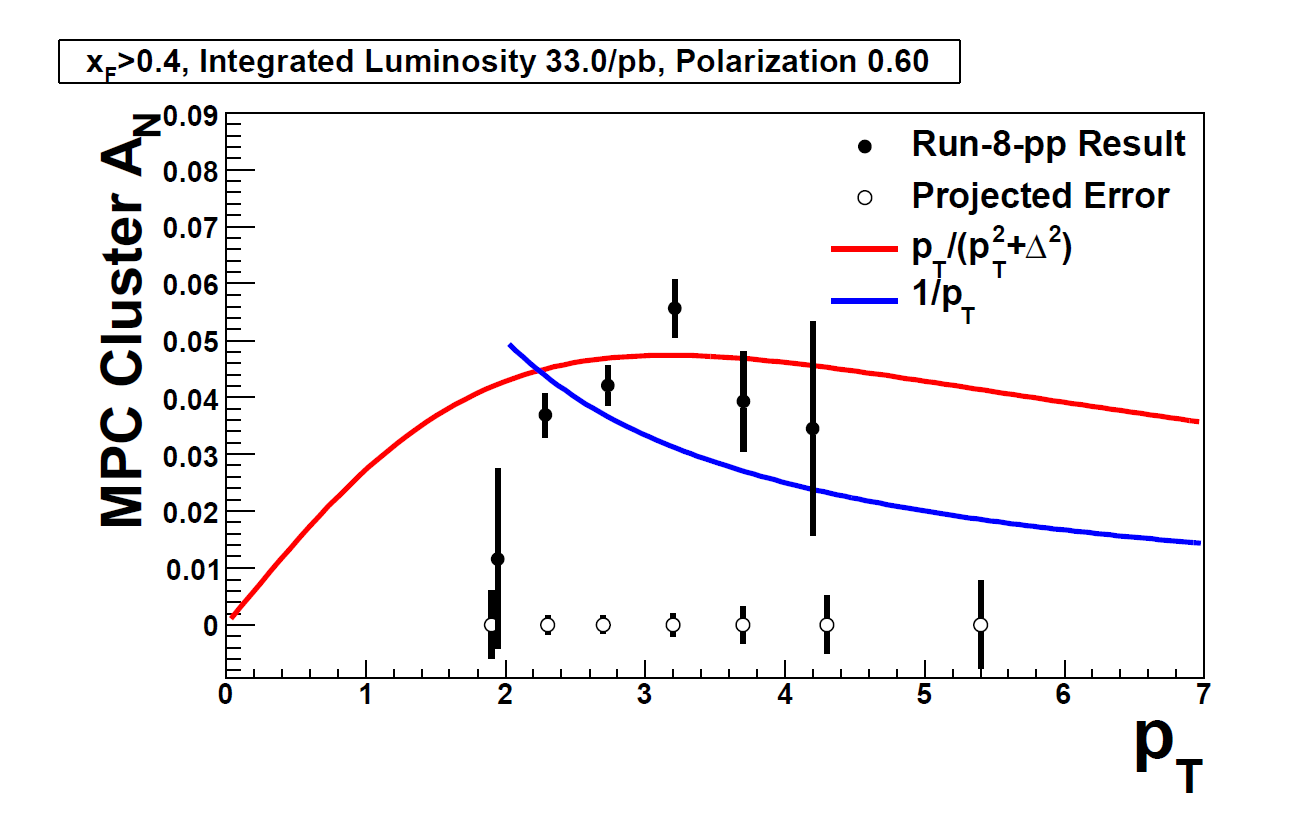 Motivation:Search for expected falloff of AN at large pT
Run 12 goal:Reduce statistical errors
Measurement will be enhanced by improved MPC electronics
PHENIX preliminary data
3
200 GeV pp Transverse
Probing the Transversity Distribution
PHENIX preliminary data
Motivation: extract the transversity distribution using Interference FF
Run 12 goal: reduce statistical errors on our existing measurement.
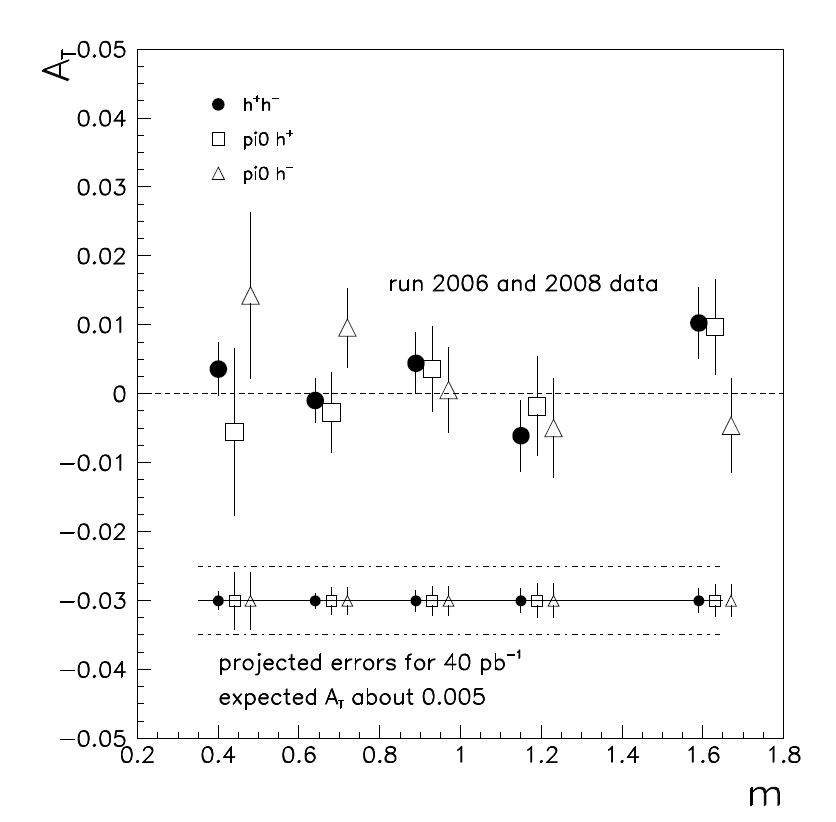 mPair (GeV/c2)
4
200 GeV pp Transverse
Probing the Transversity Distribution (2)
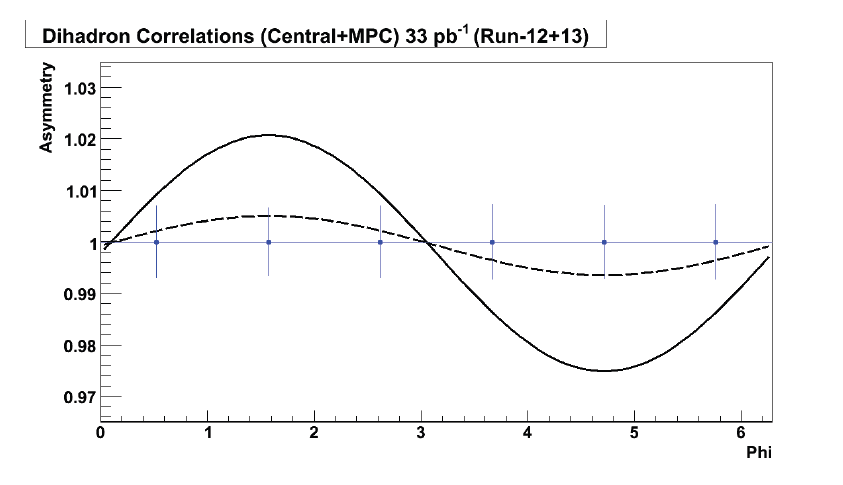 Motivation:Extract transversity distribution using Collins FF
What is magnitude of expected asymmetries?
Transversity tuned to produce:	  25% of PHENIX forward AN
	100% of PHENIX forward AN
5
Simulations by Joshua Perry and John Lajoie
500 GeV pp Longitudinal
Accessing the sea quark polarization
Projections based on 300 pb-1 at 55% polarization
Important that we get as much luminosity and polarization as possible this year
Hardware for efficient triggering is now in place for forward muons
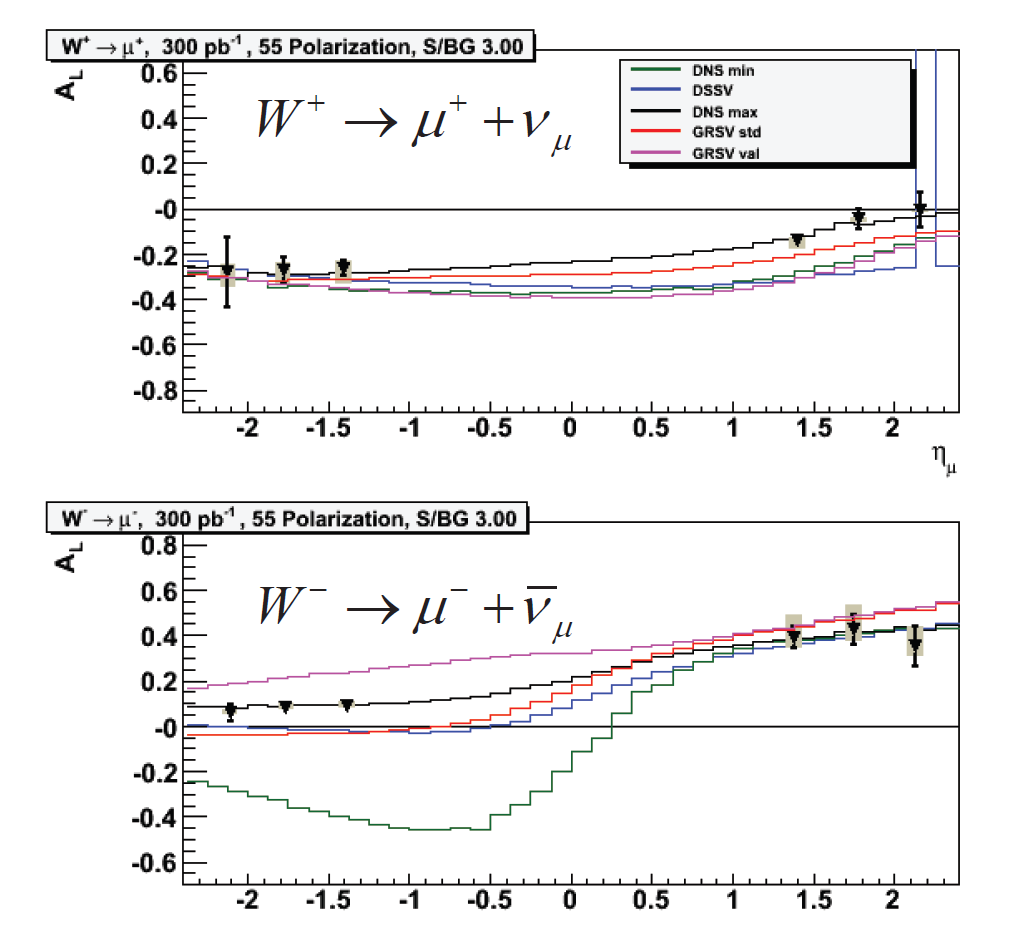 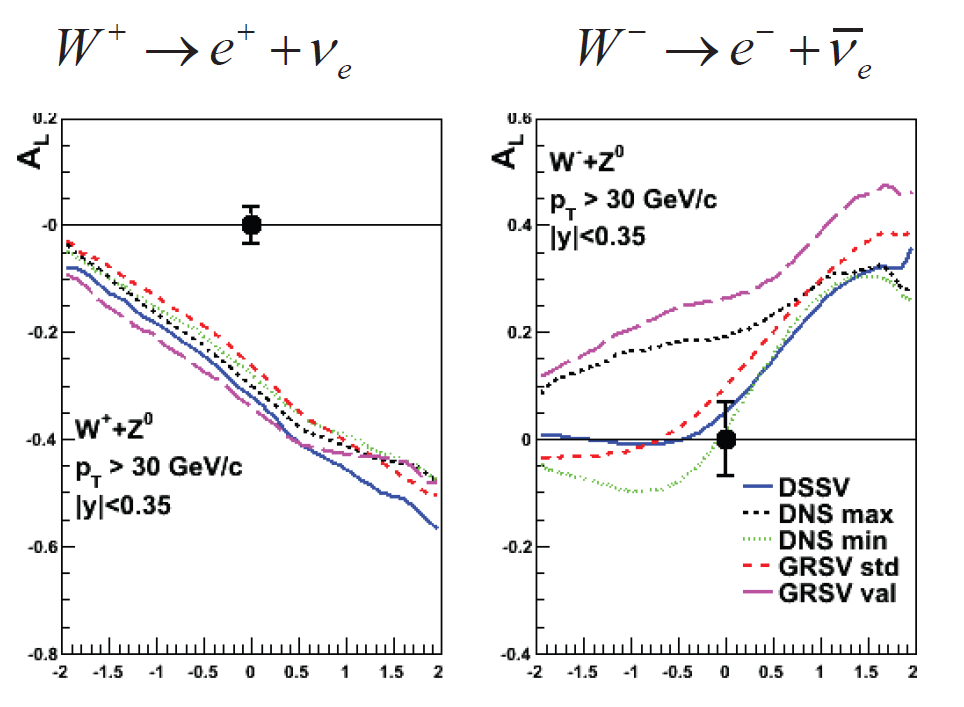 6
500 GeV pp Longitudinal
Measuring the low-x gluon helicity distribution
Projected ALL for neutral pions at forward rapidity assuming DSSV: ∆χ2/χ2 = +2%
Probes the low-x region
Will take advantage of large projected luminosity but requires reduction of PHENIX’s relative luminosity errors
Our plan is briefly discussed at the end of the talk
Will be topic of dedicated RSC meeting
Measurement will be improved by upgraded MPC electronics
Projected asymmetry and statistcal errors
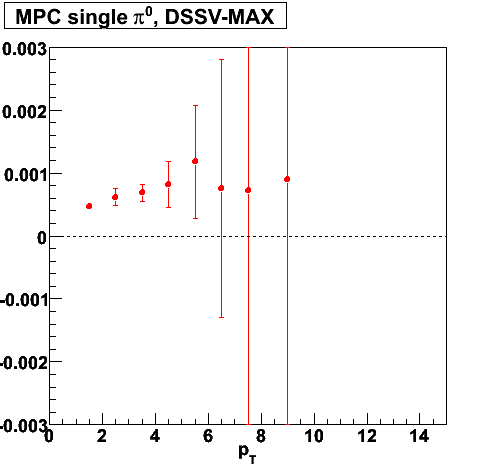 300 pb-1
55% polarization
Current PHENIX sys. errors
3.1<|ƞ|<3.7
7
Simulations by Cameron McKinney
2012 Upgrades/Commissioning
8
Forward Muon Trigger Upgrade
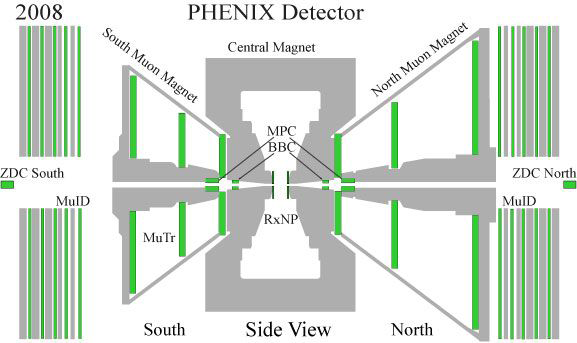 Hadron absorber			
MuTr FEE Upgrade		
RPC Stations 1 and 3 		Station 1 installed this year
Background shielding 		Additional shielding installed this year

Additional shielding may be needed in the tunnel area.  It will be studied with Run 12 data.
9
Run12 New Muon Trigger Hardware
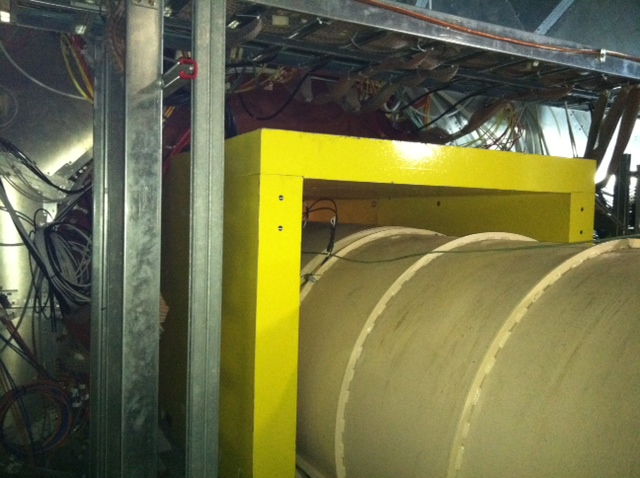 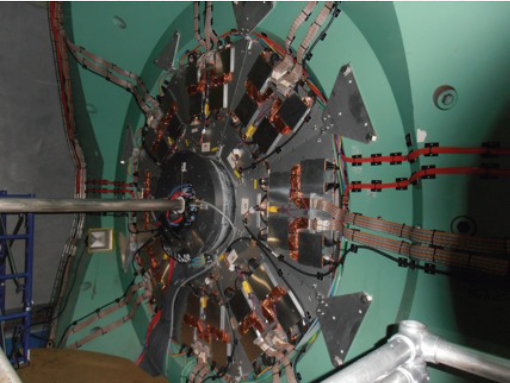 South RPC Station 1
South Tunnel Shielding
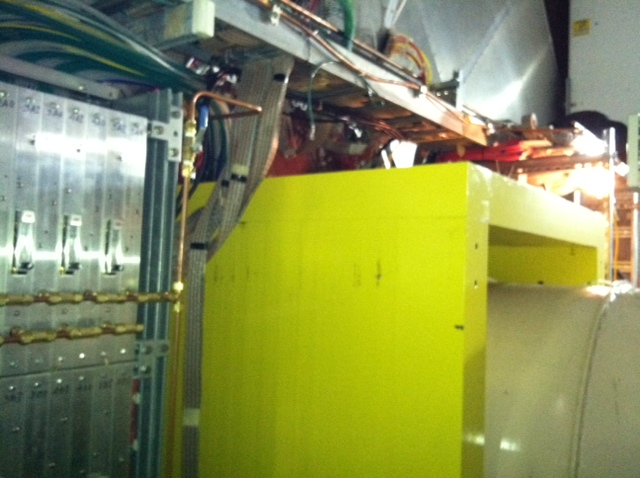 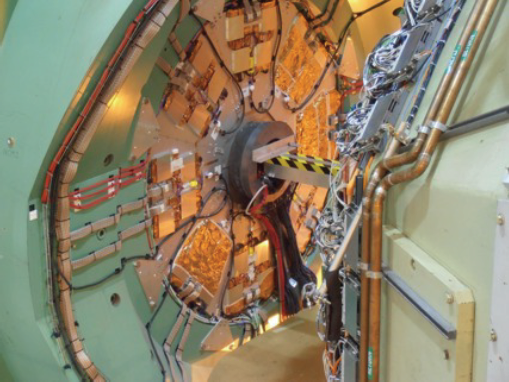 NorthTunnel Shielding
North RPC Station 1
Many thanks to CAD and Dave Phillips for the new shielding!
10
Muon Trigger Commissioning Plans
1/11Shifts have start at PHENIX
1/20Target start of comic data-taking Cosmics are needed to understand momentum smearing, charge-sign efficiency, trigger turn-on,  backgrounds, etc.
Plan to start with commissioning work and then go to collection mode.  Would like to collect 3 weeks of cosmics.  
Cosmic runs can be squeezed into (hopefully small) periods of accelerator downtime during physics mode.We would like to take advantage of these periods as much as possible
If we don’t accumulate sufficient statistics during Run12, may ask for additional time in June. 
1/31	2 week ramp-up with 8 hours/night for experiments
Allows us time to do commissioning with beams.
11
VTX/FVTX
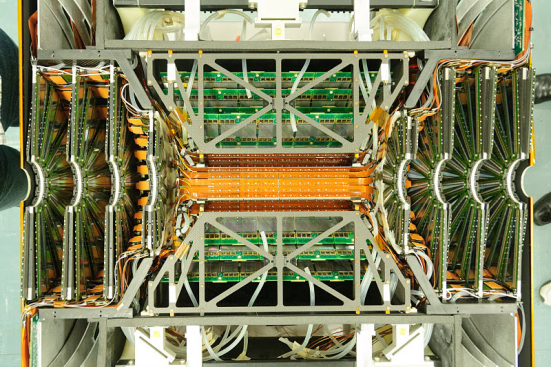 VTX/FVTX in laboratory
FVTX detector integrated into VTX detector.
Now installed in IR
Cabling/cooling work finishing up
Next week: verify all signal/power cable connections and start commissioning
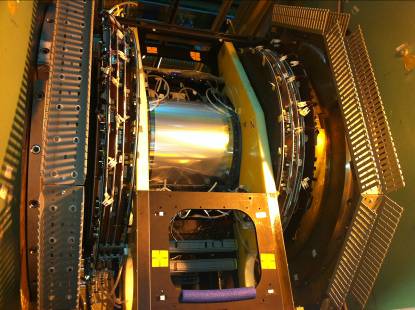 VTX/FVTX in IR
12
MPC Electronics
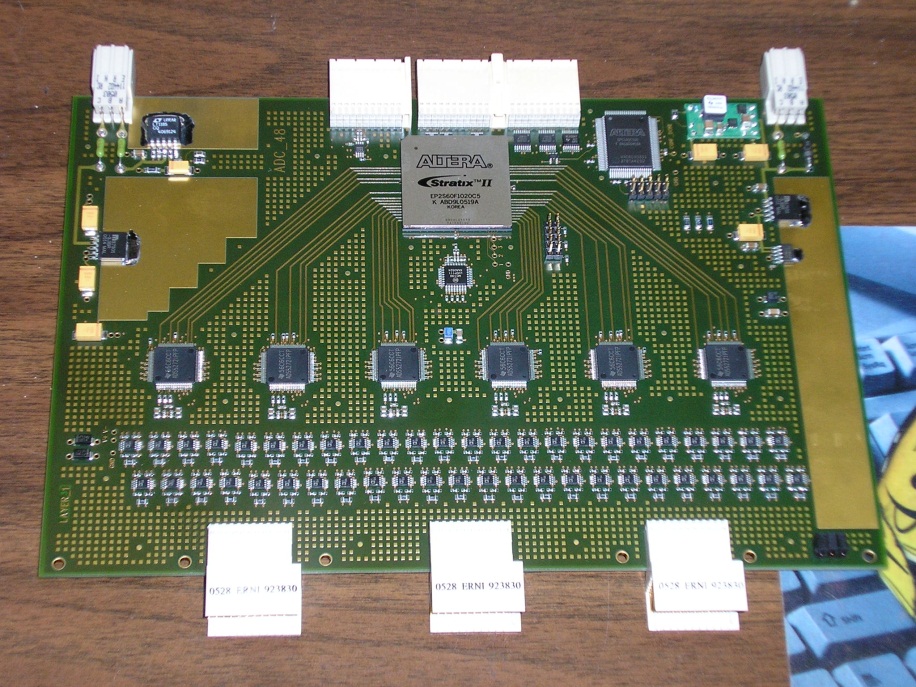 New MPC electronics (reuse HBD waveform digitizers) will be installed for the South MPC
Will allow for improved energy resolution, improved handling of high rates, sharper trigger turn-on curve, and pT (rather than energy) based trigger.
Useful for AN, Collins and ALL  measurements
North MPC initially keeps old electronics, i.e. we can do physics while South is being commissioned
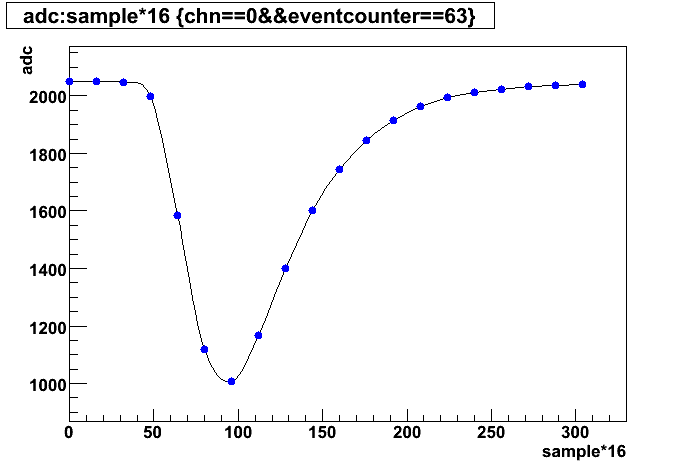 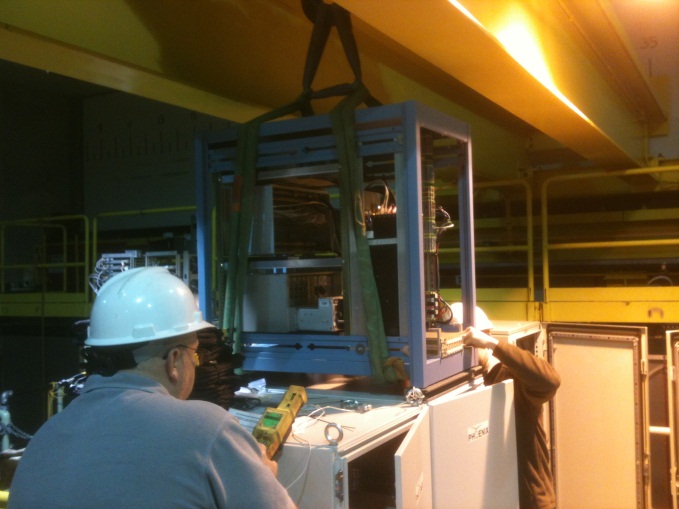 Cosmic data
New SMPC Electronics Rack being installed
13
Spin Service Tasks
Vernier Scans
PHENIX should coordinate with Angelika before the run on step sizes/lengths, etc.
Prefer 1 scan / week, preferably starting with low luminosity.
Local polarimetry
This year plan to use the ZDC/SMD scalers to perform analysis in real-time.
We would like to monitor the analysis outputs from MCR and perform a faster rotator commissioning at √s=500 GeV
We plan to test the new system at √s=200 GeV.
Will coordinate with Vincent on the details.
Relative Luminosity
See next slide
14
Relative Luminosity
Idea: the neutron AN observed at zero angle is producing false double spin asymmetries in the ZDC because the beams have a small misalignments w.r.t. the detectors
Still working to finalize our beam requestWill be between 5 and 10 fills with angled/offset beams
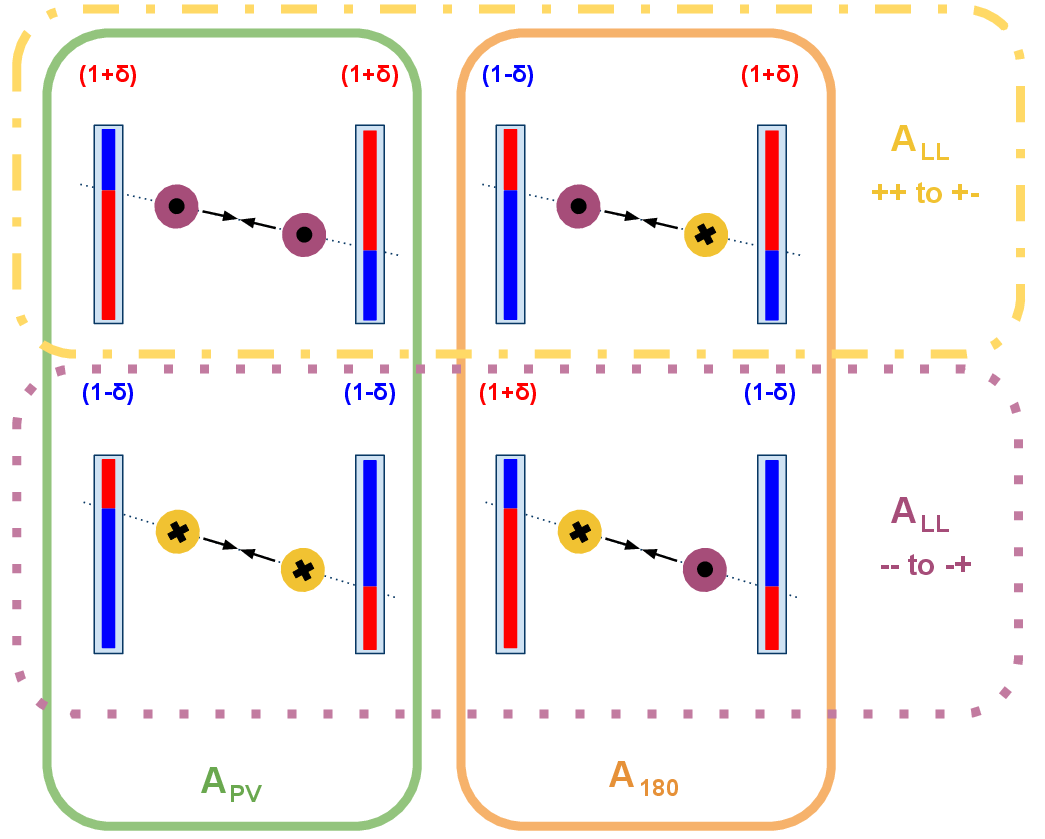 Kieran Boyle and Andrew Manion, who have developed this idea, will present more details and the final request at the next RSC meeting.
15
Backup
16
Importance of RPC Shielding
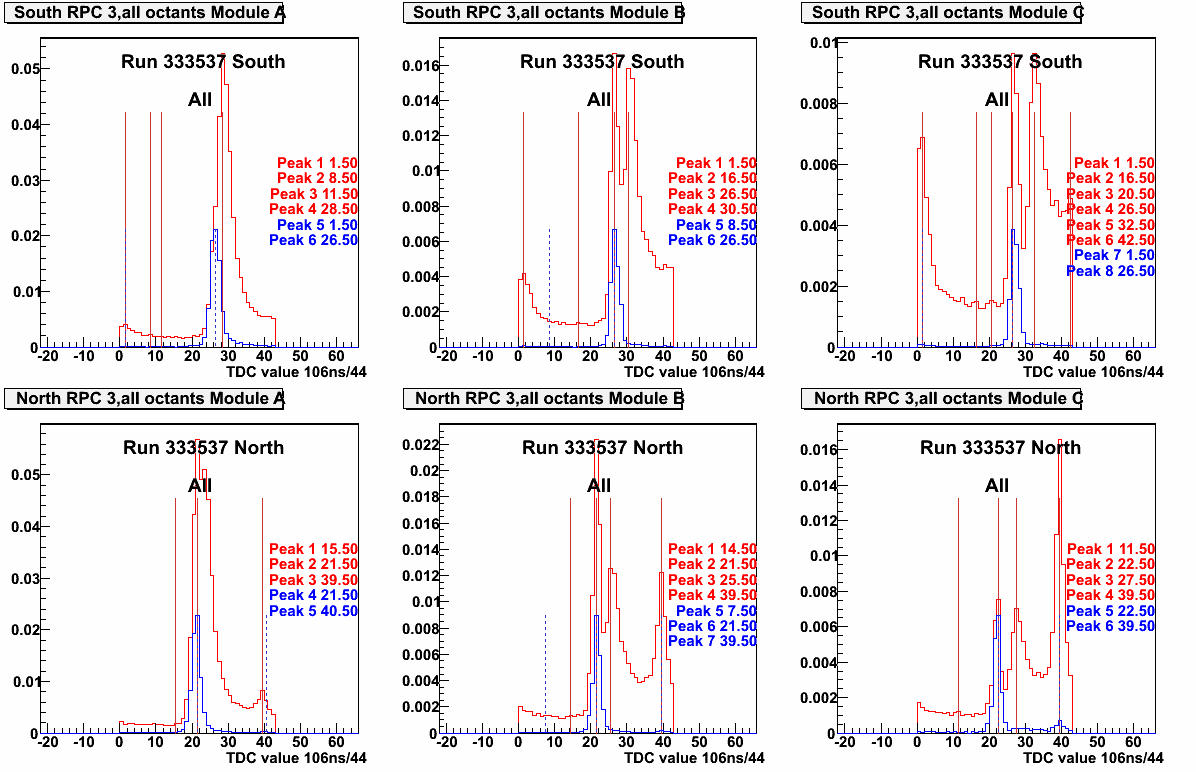 RPC inclusive TDC spectra
RPC TDC spectra muon coincidence
Run11 Data
Incoming beam
Background coming in slightly after muons from collision
Collision related, i.e. muons
Modules A, B are C are close, middle and outer from the beampipe.
Note that the two collision-related peaks merge as you get closer to the beamline
Detailed analysis by Ralf Seidl and Martin Leitgab
17
Importance of RPC Shielding
Collision related secondary is in-time with the muons!  Poses a problem for the trigger!
Where is it coming from?
18
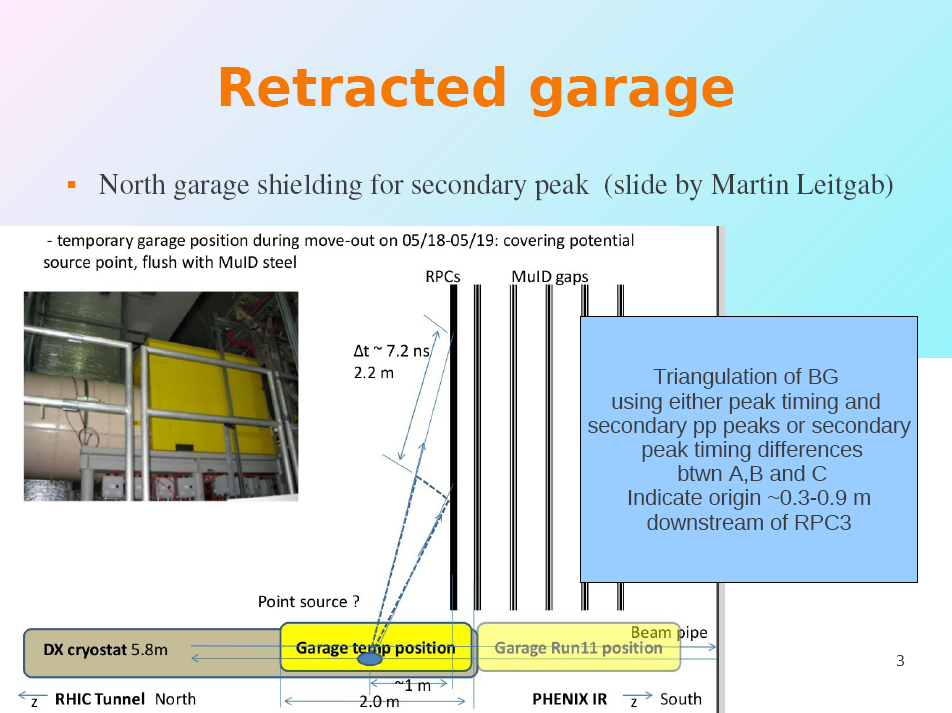 Slide from Ralf Seidl
19
Slide from Ralf SeidlDX Shielding has been added to PHENIX for Run12
DX shielding
Plan: 
Extend rail 
Extend Garage 5’ - 6’ out from last MuID steel (similar thickness as existing garage)
Look whether something can be put below rail (lesser priority)
New Steel would cost ~50-60k, but
Old steel from AGS experiment available in ~6” thick sheets
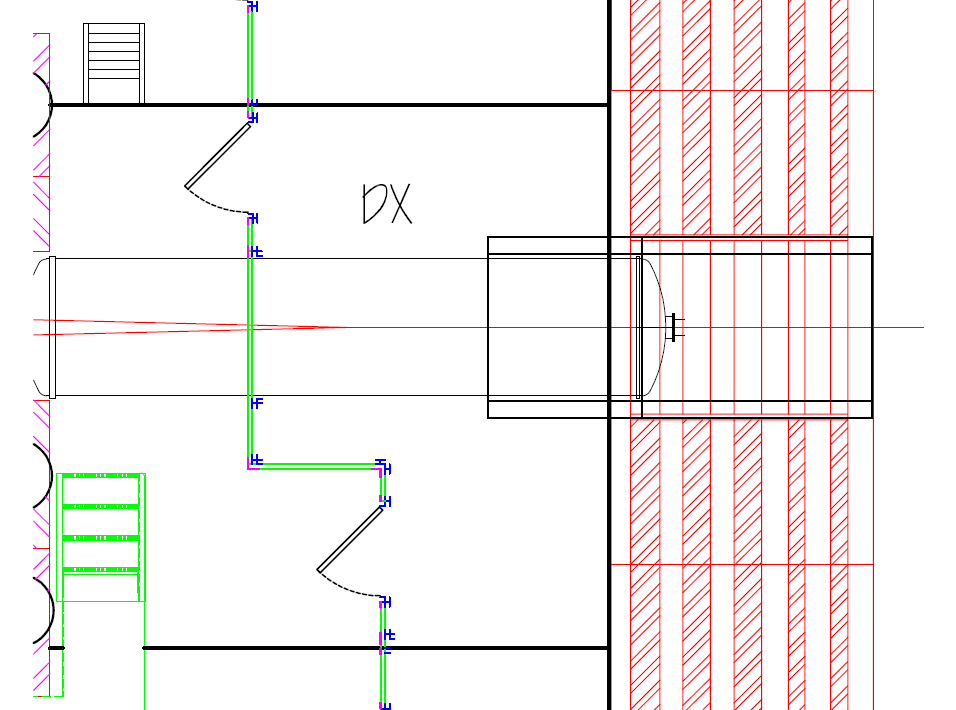 20
Q3 Shielding
Additional shielding may be needed farther away from the RPC’s
Not an issue for the trigger because this background is in time with the incoming beam
But it will help reduce our background levels
Lets us turn on the RPC’s sooner in a fill  Acquire more luminosity!
Reduces currents in chambers
21
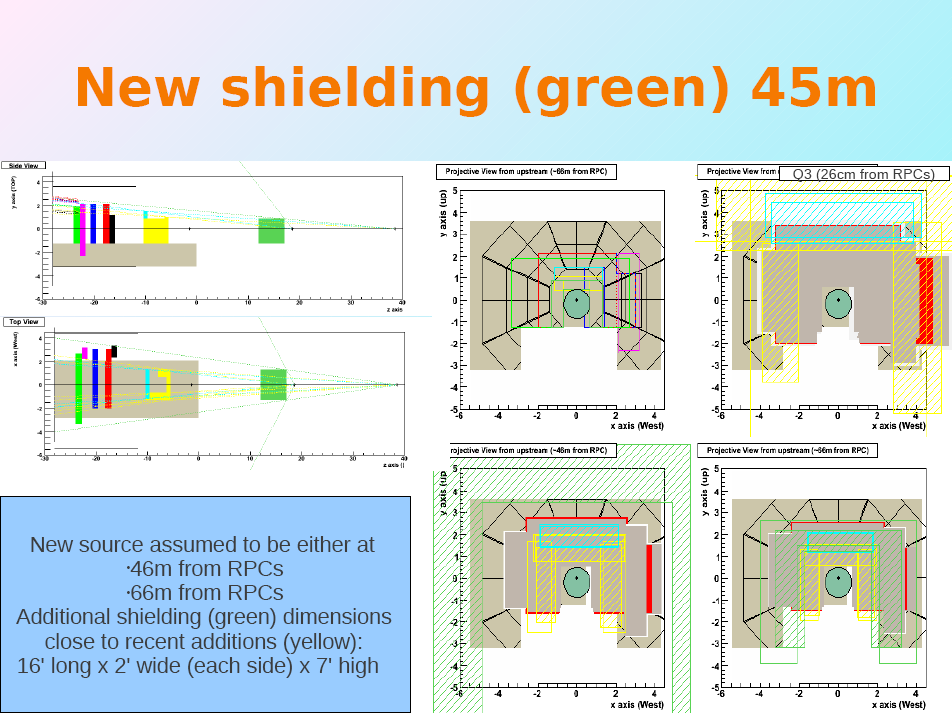 Slide from Ralf Seidl
22
Slide from Ralf Seidl
Incoming BGs
Lacking good idea of actual origin of the remaining BG
	no dedicated (a la Q3) shielding possible 
	need to change strategy to tunnel cross section shielding  to catch most of the origin positions 
Add some shielding in the vicinity of the existing Q3 shielding 
Possibility of not enough material for Q3 shielding (especially on top)
	Beef up top shielding plate lengths
23
Beam
Slide from Scott Wolin
MPC Trigger Upgrade: Hadrons+Di-Hadrons
Current Trigger Calculation
 Wrong topology for di-jet trigger
 Lower rejection power
 Have to prescale
New Trigger Calculation
 6 Azimuthal trigger sums
 Can trigger on coincidence high pT jets in opposite hemispheres
Beam
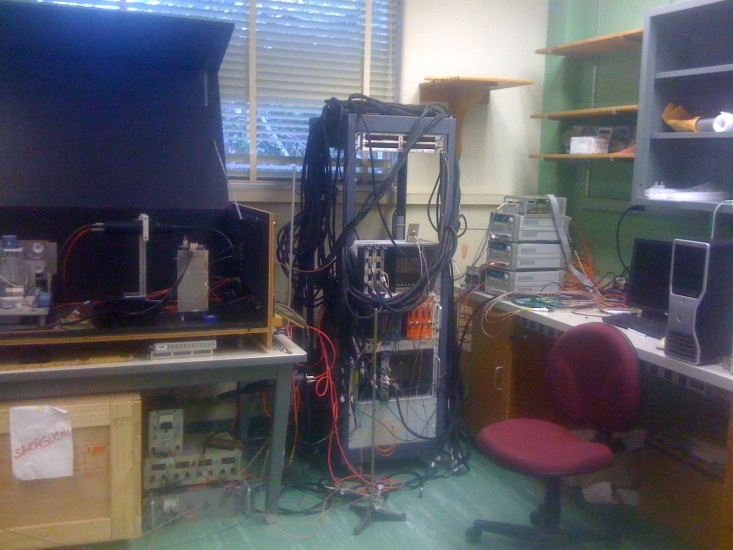 Scintillators
HBD ADC
PHENIX DAQ
DNP 2011, Michigan State University
24
Slide from Scott Wolin
Comparison of Trigger Turn-On Curves
Run 9 Data: Analog Sum
Run 9 Simulation: Digital Sum
Turn on width
~ 1 GeV/c
Turn on width
~ 0.6 GeV/c
Yellow:      2x2 realistic gain, gain corrected, sums only within module, ½ threshold on joining edges
Magenta:  2x2 realistic gain, gain corrected, pt threshold, sums only within module, ½ threshold on joining edges
LightBlue: 2x2 realistic gain, overflow bit (ie, map 0-1024 ADC to 5 trigger bits, rather than the full 2048 possible), sums only within module, ½ threshold on joining edges
DNP 2011, Michigan State University
25
ALL projections from simulation
LO QCD
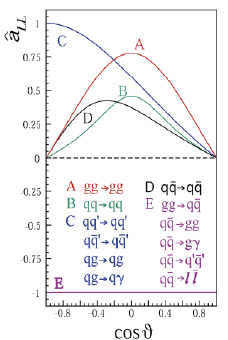 DSSV w/modified Δg(x) (see next slide)
(cancel event-by-event)
CTEQ PDFs
ALL is determined in pythia via event-by-event calculation of asymmetry weights
Slide from Cameron McKinney
Cameron McKinney
ALL projections from simulation: modified Δg(x)
Δg(x)’s from DSSV
x*Δg(x)
x
DSSV-Standard(ΔG ≈ 0)
DSSV-Min (negative ΔG ≈ -0.3)
DSSV-Max (large ΔG ≈ 0.7)
Also scale model Δg(x)’s to give different total ΔG’s
Cameron McKinney
27
Slide from Cameron McKinney
ALL projections from simulation
0
0
p
p
A
A
LL
LL
Δg(x) = DSSV-STD (ΔG≈0)
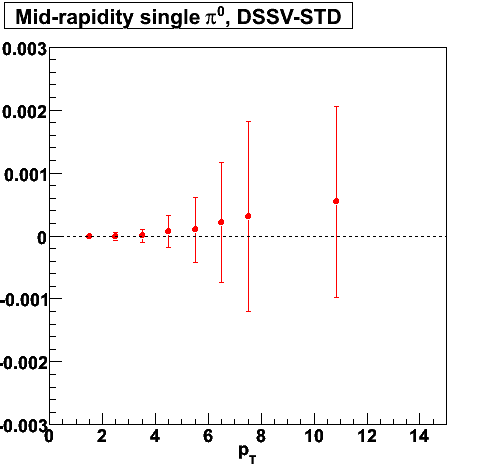 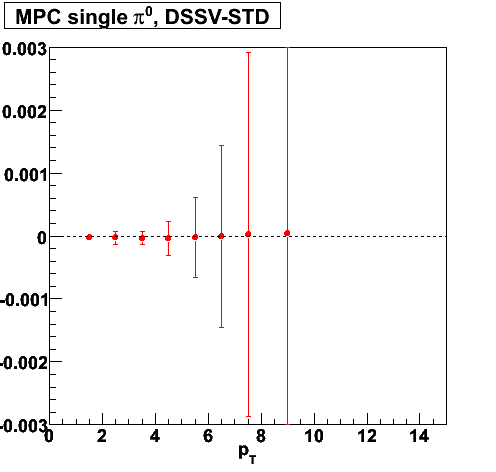 = assumed systematic uncertainty of 10-4
(GeV/c)
(GeV/c)
Small ΔGSmall asymmetries
Cameron McKinney
Slide from Cameron McKinney
[Speaker Notes: Which projections?]
ALL projections from simulation—MPC Single π0
0
p
A
LL
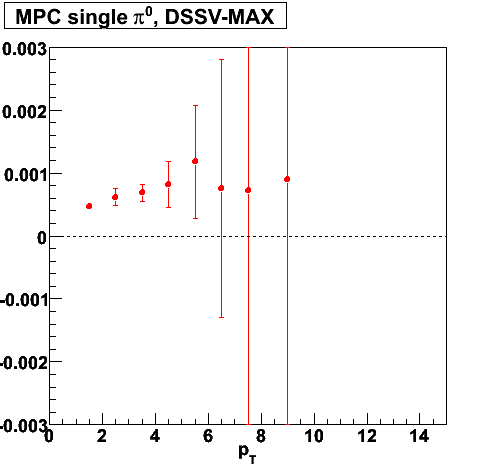 DSSV-MAX scaled to ΔG=0.35
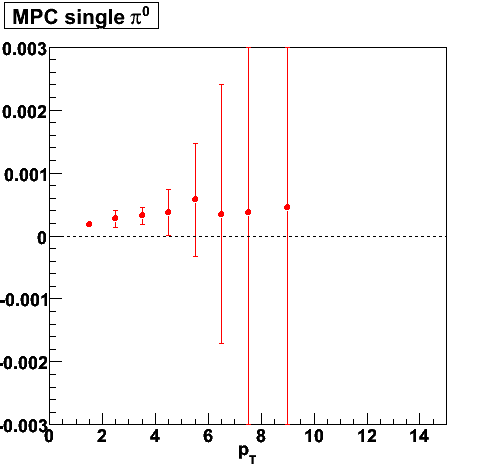 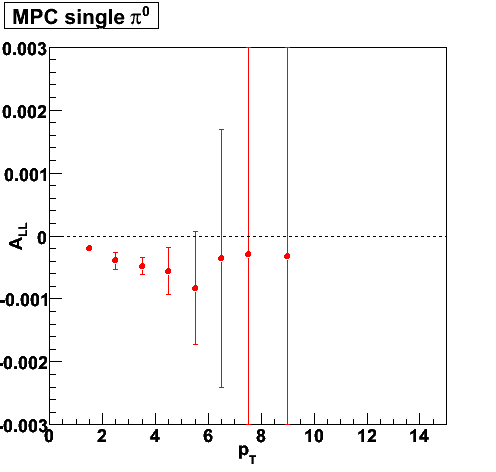 DSSV-MAX * -1
(sensitive to sign of ΔG)
Cranking up ΔG leads to non-zero ALL
Cameron McKinney
Slide from Cameron McKinney
[Speaker Notes: Change scale on lower left plot]